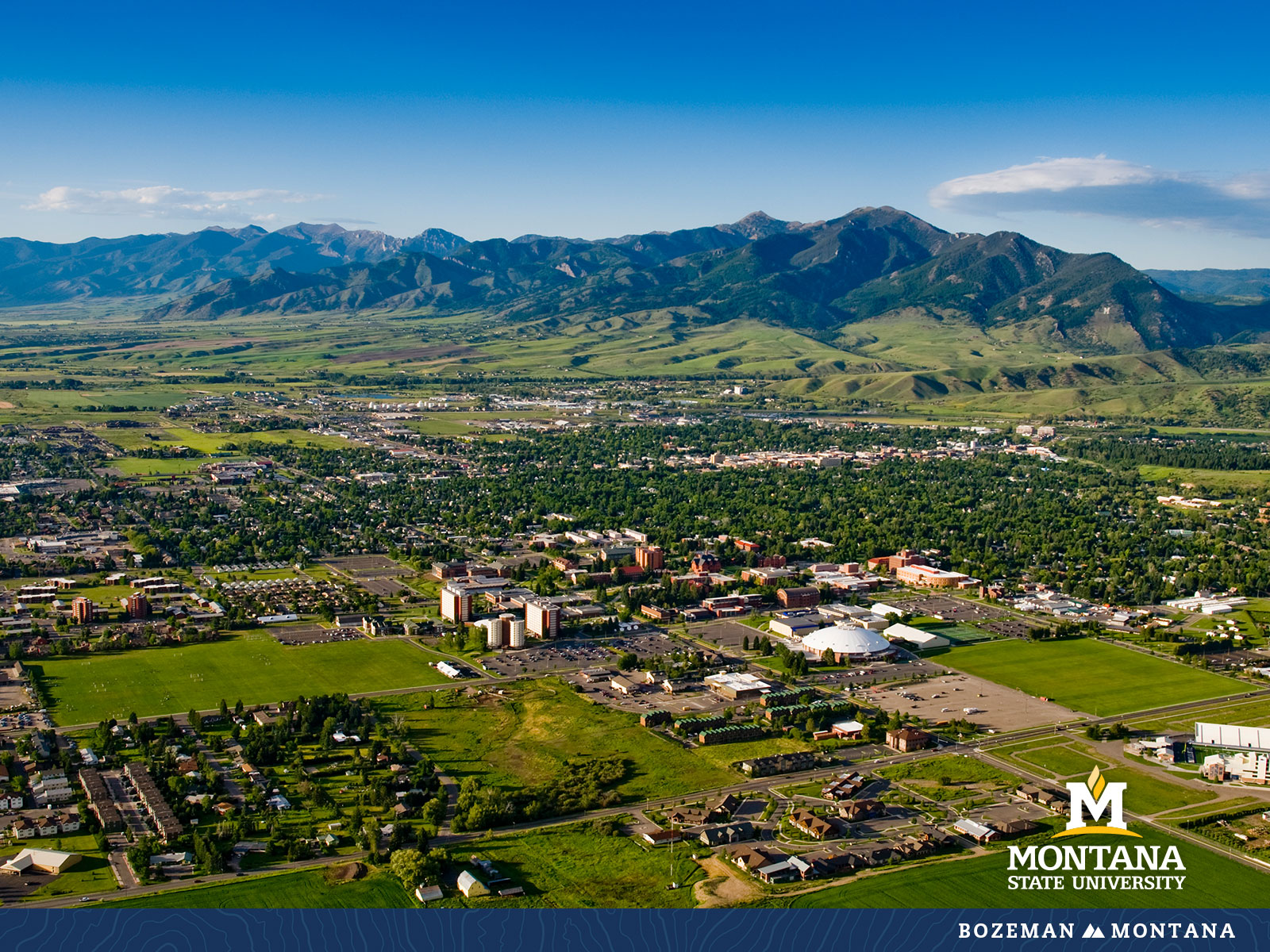 Faculty Senate Meeting    Sept 14, 2022
Gentle Reminders
Faculty Senate is an open and public meeting

Please, only Senators speak in the meeting, unless you are specifically called on by the Chair or Chair-elect to speak

Public may address the Senate at end of the meeting during public comment
Agenda
Approval of Minutes
Information Updates
Courses and Programs
Senator’s Open Discussion
Public Comment
Adjourn
Old Business: Approval FS Minutes 8/31/22
Do I have a motion to approve?

Any Discussion?

All those in favor of the motion or
Those not in favor of the motion indicate by saying…
FYI Items
Sabbatical applications are due to the Department heads by Oct 3. https://www.montana.edu/provost/faculty/sabbaticals.html

Allen Yarnell Student Success -Early Alert Program https://www.montana.edu/aycss/success/earlyalert.html
No Faculty Senate Office Hours on September 16th 
University Council Items https://www.montana.edu/universitycouncil/ 
International Travel Policy
Real Estate Leasing Policy
Dr. Steve Swinford – Vice Provost for Curriculum Assessment and Accreditation
Elizabeth Asserson – Director of MSU’s Counseling and Psychological Services
Undergraduate Courses- First Reading:
BIOM 365 : Astrobiology

CHMY 404 : Advanced Inorganic Techniques

PSCI 483 : The Politics of Authoritarianism

STAT 337 : Intermediate Statistics with Introduction to Statistical Computing
Undergraduate Courses- Second Reading:
AVMT 121 : Aviation Electronics Fundamentals

ECNS 460 : Advanced Data Analytics in Economics

HVC 215 : Central AC and Indoor Air Quality

HVC 220 : Gas-Fired Furnaces and Boilers

MUSI 235 : Keyboard Skills III

WRIT 121 : Introduction to Technical Writing
Undergraduate Programs- First Reading:
HDFC-BS : Bachelor of Science in Human Development & Family Science-Child Development Option
Undergraduate Programs- Second Reading:
DSCS-BS : Bachelor of Science in Data Science
Graduate Courses-Second Reading:
AGTE 523 : Creative Problem Solving 

ARTH 536 : Topics in Modern Art History

ARTH 537 : Topics in American Art

CSCI 521 : Distributed Computing

EDCI 538 : Supporting SEL in Diverse Learners

EMEC 540 : Biomechanics of Human Movement

NRSG 625 : Advanced Diagnostics in Primary Care
Graduate Programs-Second Reading:
CERT:Graduate Certificate in Indigenous Food Systems

EDUC-PHD : Doctor of Philosophy in Education
Senate Open Discussion
Public Comment
Next Meeting September 28, 2022
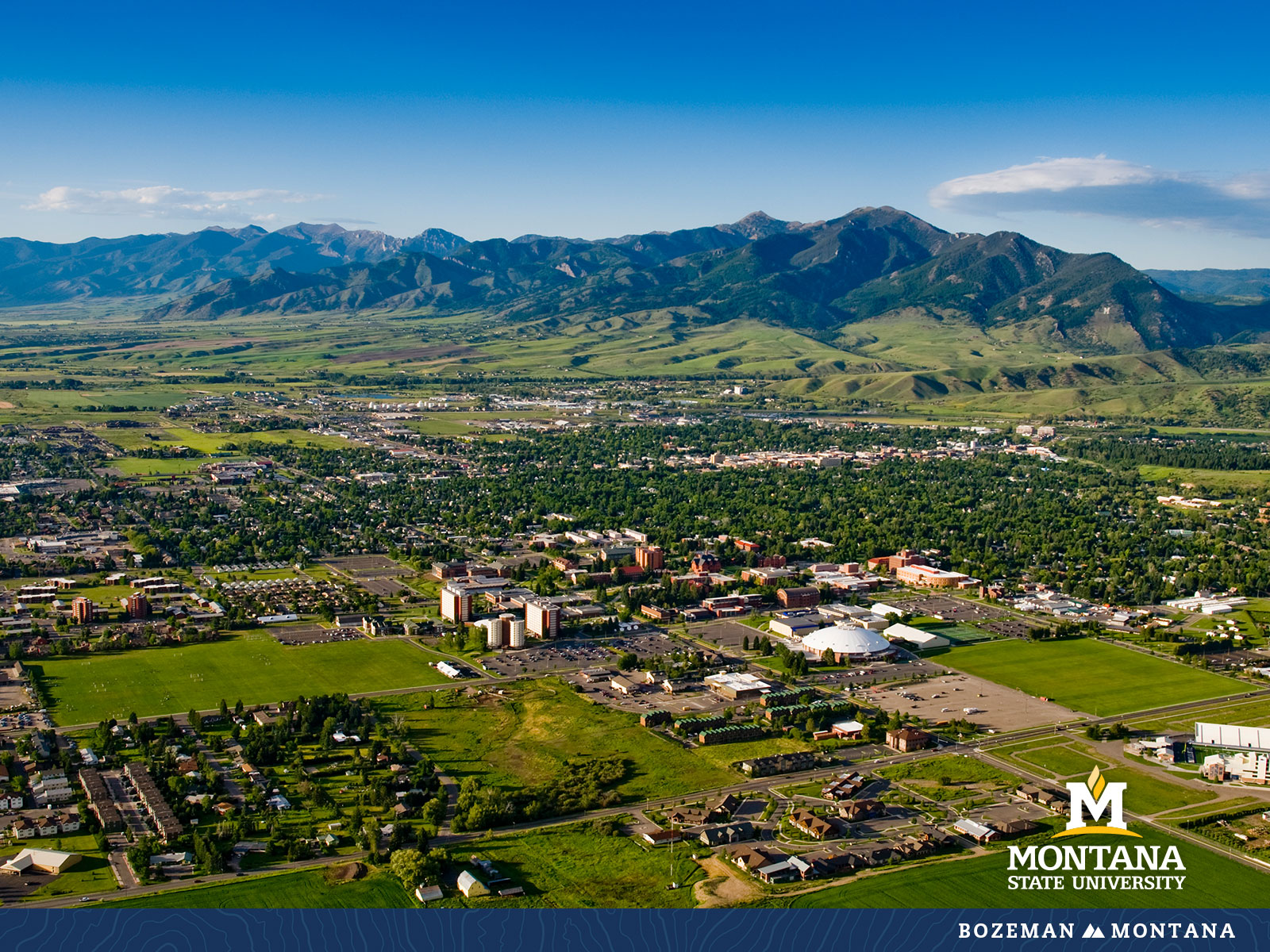 Faculty Senate Meeting       Adjourned